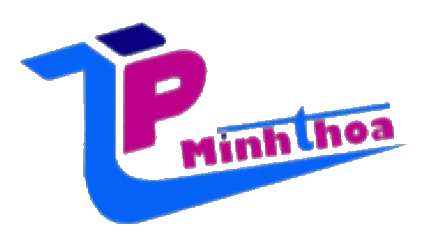 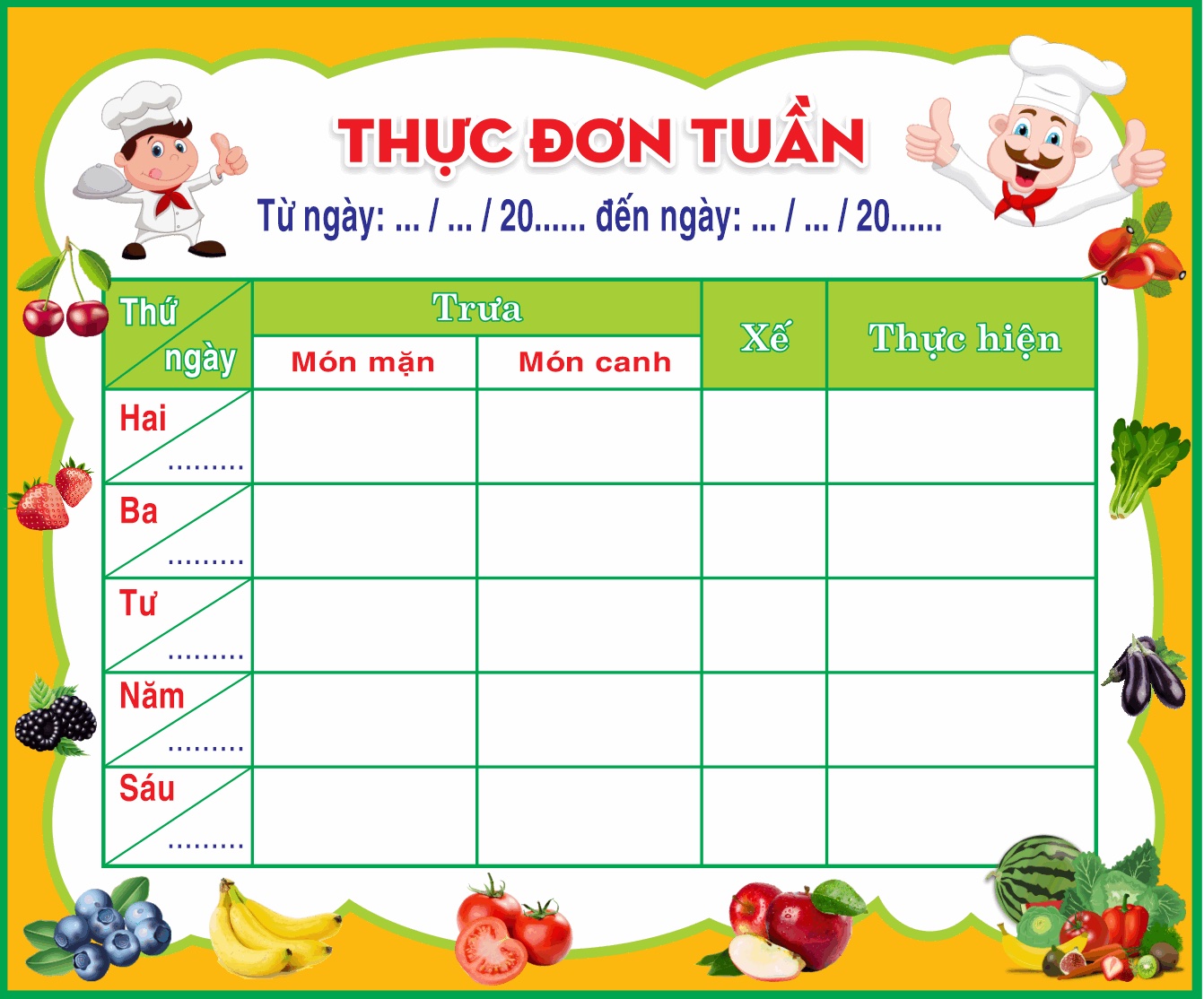 THỰC ĐƠN TUẦN 04 TRƯỜNG TIỂU HỌC LÊ QUÝ ĐÔN
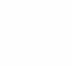 Từ ngày 25/09/2023 đến ngày 29/09 /2023
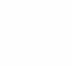 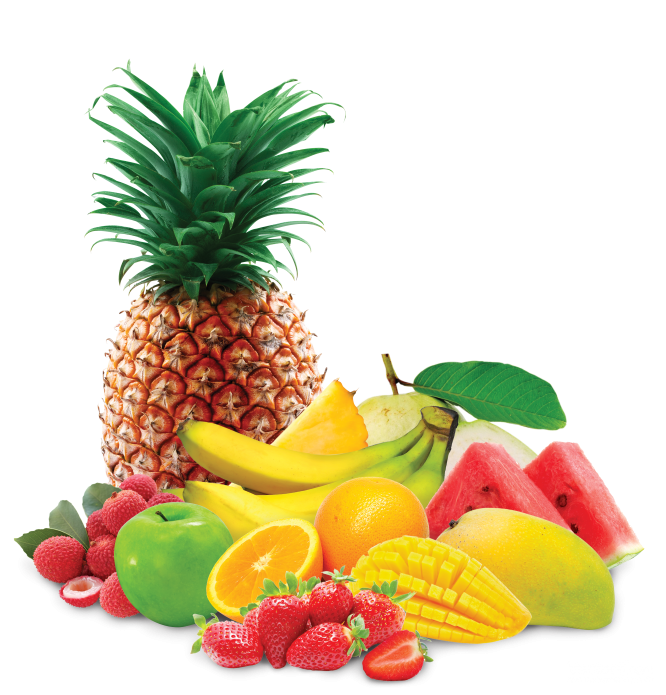 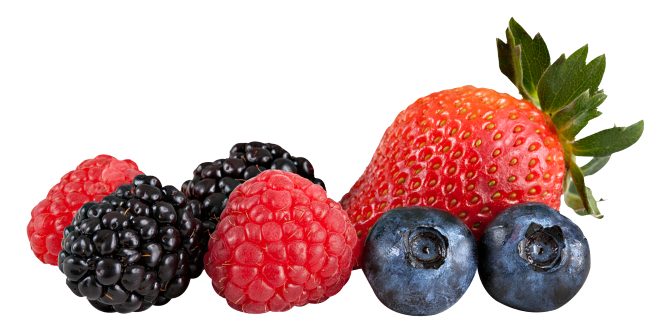 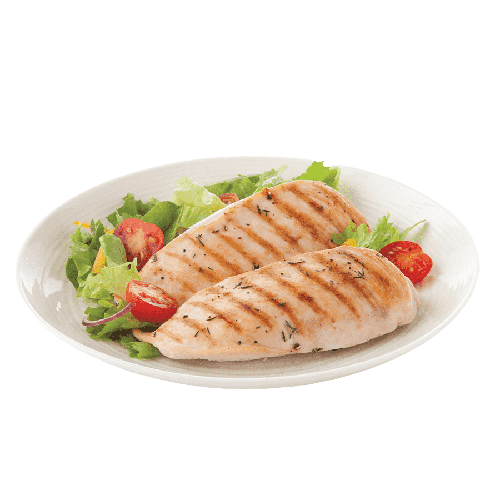 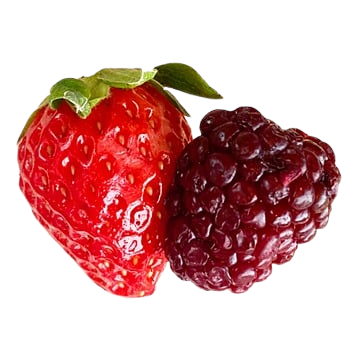 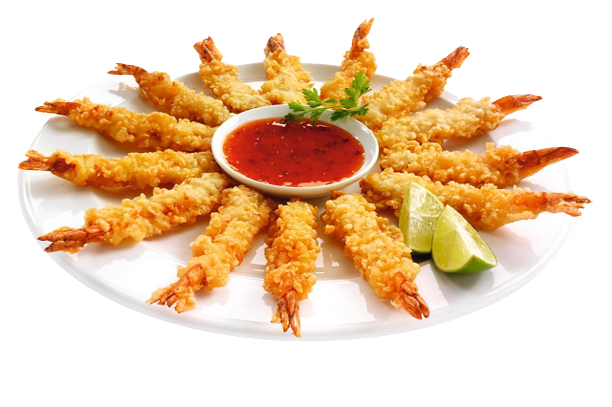 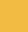